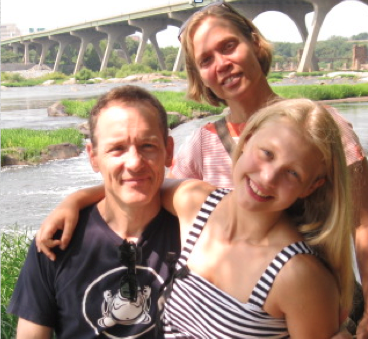 School politics:
What Should Parents Do?


By Daniel B. Klein
	George Mason University
		Econ & Mercatus Center
	& Ratio Institute (Stockholm)


Timbro event in Stockholm    17 March 2016
1
Worry as an Agenda
The pattern:
Harping on particular effects (ecological, etc.)
Worry about those particular effects
Urge greater concern

The pattern plays to attitudes of the political left.

Teachers: A corps of worriers.

An official public attitude.
2
The Official Worries
Environmental issues – “Sustainability”
“running out” – resource conservation, deforestation, recycling, endangered species
The commons: global warming, ocean acidification, acid rain

Poverty
Sweatshops, exploitation
Why are some countries poor?

“Democracy” and “democratic” –as though they mean goodness
3
Official Worries everywhere!
Social studies
History
Geography
English
Swedish
Science – chemistry, biology, physics, technology
Math – word problems harp on the official worries

Students are engulfed in Official Worries.
Students are trained into certain postures and attitudes.
“political correctness” – or PC
4
Examples:
My daughter’s paper on Bridges:
41% is about different materials used in bridges, chiefly their environmental impacts.


Last week: 
The class watched a documentary about plastics, emphasizing how plastics are bad for the environment.
5
How to Worry Responsibly
Social life is complex
Understandings of how social life works
UnderstandingS: People disagree! Experts disagree! – students should know that!
How coordination happens – economic principles
Bottom-up vs. top-down
Spontaneous order, “the invisible hand”

Trade-offs
Knowledge problems
We often don’t know enough to make our benevolence effective 

Unintended consequences
“The road to hell is paved with good intentions.”

Assessing which effects are MOST IMPORTANT
 – many of the Official Worries are NOT IMPORTANT

Assessing institutional arrangements: Political science, public policy, political economy
Are teachers qualified?
6
Certification
73% of teachers in primary school

79% of teachers in gymnasiums
						Source
7
Tilted to the leftTeacher training programs for årskurs 7-9:
Gymnastik- och idrottshögskolan
Göteborgs universitet
Högskolan i Borås
Högskolan Dalarna
Högskolan i Gävle
Högskolan i Halmstad
Högskolan Kristianstad
Högskolan Väst
Jönköping university
Karlstads universitet
Konstfack
Kungl. Musikhögskolan
KTH
Linköpings universitet
Linnéuniversitetet
Luleå tekniska universitet
Lunds universitet
Malmö högskola
Mittuniversitetet
Mälardalens högskola
Stockholms universitet
Södertörns högskola
Umeå universitet
Uppsala universitet
Örebro universitet

Source
8
Selection effects
Suppose the programs are leftist

If a non-leftist does enter:
She will not enjoy it
She might be disfavored
She will have to conform

Non-leftists will tend to avoid the occupation

The left-orientation reinforces itself: Groupthink
9
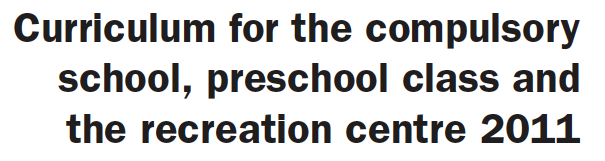 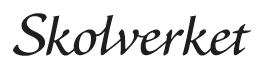 264 pages							source
How many times does the word appear?
incentive, enterprise, commerce, competition/competitive, profit, industry, property, ownership, free trade, liberal, liberalism  – 0
liberty – 1 (“Age of Liberty”)
market – 1
innovation – 1
entrepreneurship – 2
Industrial - 4
price - 8
trade – 9

sustainability – 24
sustainable …development – 57
ecological – 44
environment(al) -197
10
“Sustainability”
What is to be sustained?
Why should we presuppose that that thing should be sustained?
What are the trade-offs?

	 Mere postures, attitudes
11
My daughter:
“I just tell them what they want to hear.”

She reports two attitudes: 
tell the teachers what they want to hear
believe it because the teacher says it

-- There is no critical questioning.
12
Disserving the children:
Spoils their attitude toward learning
Spoils their regard for their teachers
Spoils their regard for occupational competence and craftsmanship
Spoils their attitude toward public discourse
13
I would tell children
Mutual gains from voluntary exchange
The Great Enrichment
Economic freedom strongly correlates with well-being (link)
Honest income reflects service to society
Knowledge in society is dispersed and disjointed

Government often causes or exacerbates problems
Rental housing market in Stockholm
Restrictions on exchange in kidneys
Restrictions create black markets
14
Parents
You want your child to:
get good grades
gain knowledge
gain understanding, wisdom
develop moral character, virtue


Talk to your child about school.
Expose your child to other viewpoints.
15
Proposal for Timbro: Create a website:The Official Worries: Diverse Viewpoints
For students and parents

Videos and discussions of the Official Worries

Diverse viewpoints
16
Thank you for your attention.
17